排污许可-工业噪声模块填报指南
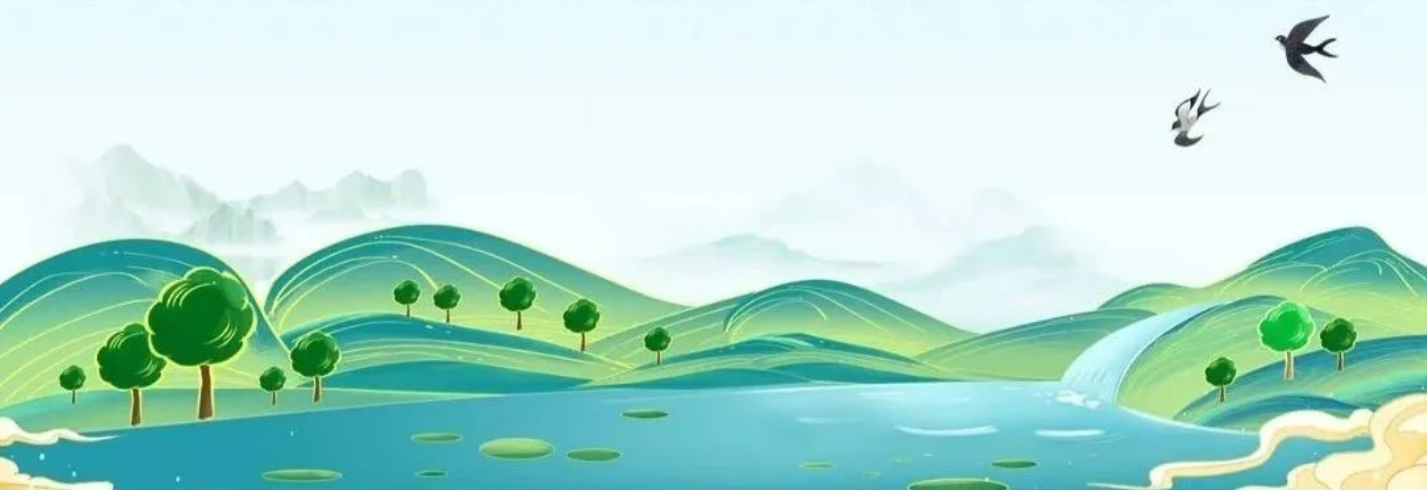 博富特咨询
全面
实用
专业
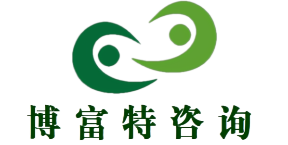 关于博富特
博富特培训已拥有专业且强大的培训师团队-旗下培训师都拥有丰富的国际大公司生产一线及管理岗位工作经验，接受过系统的培训师培训、训练及能力评估，能够开发并讲授从高层管理到基层安全技术、技能培训等一系列课程。
 我们致力于为客户提供高品质且实用性强的培训服务，为企业提供有效且针对性强的定制性培训服务，满足不同行业、不同人群的培训需求。
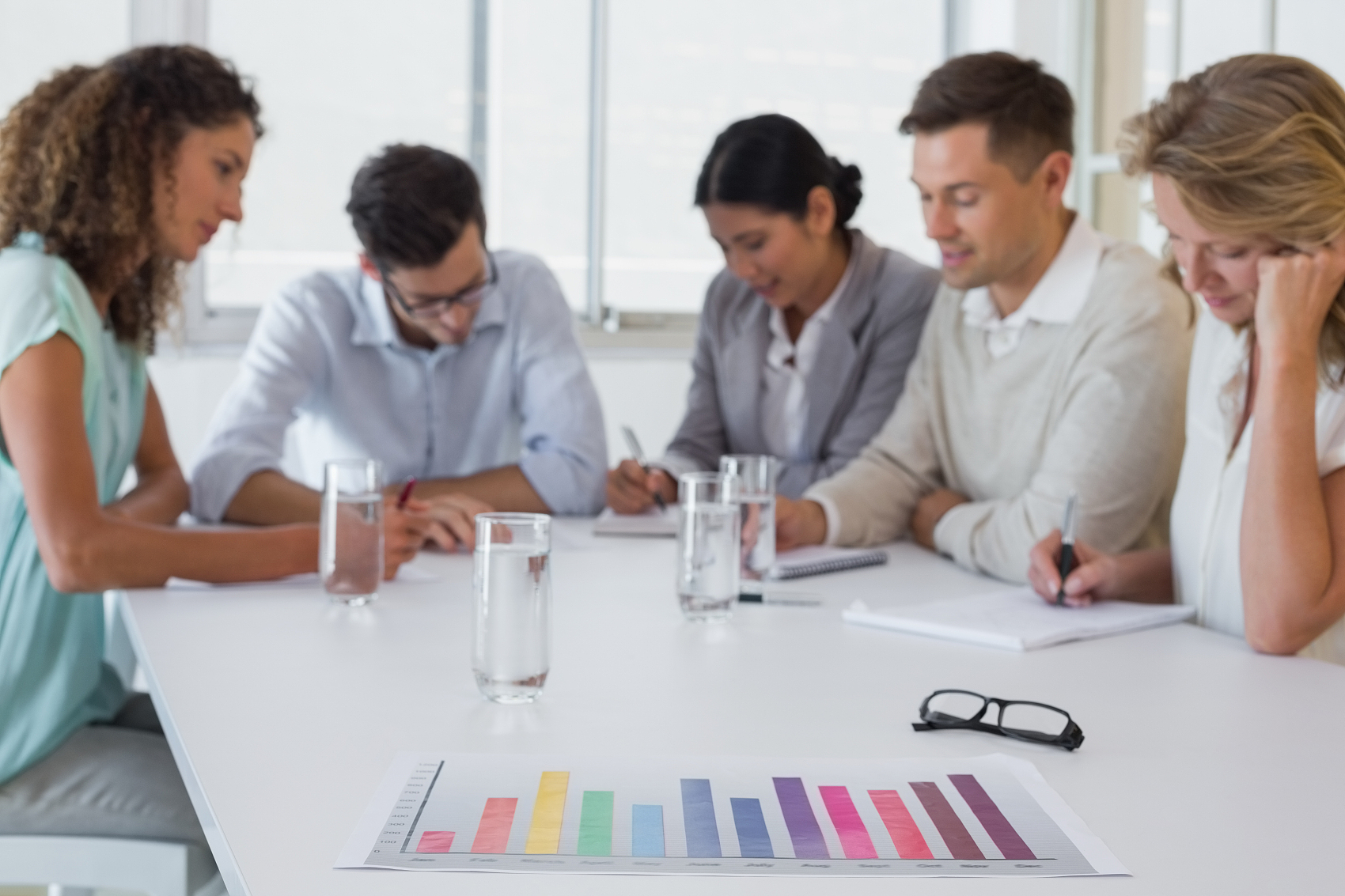 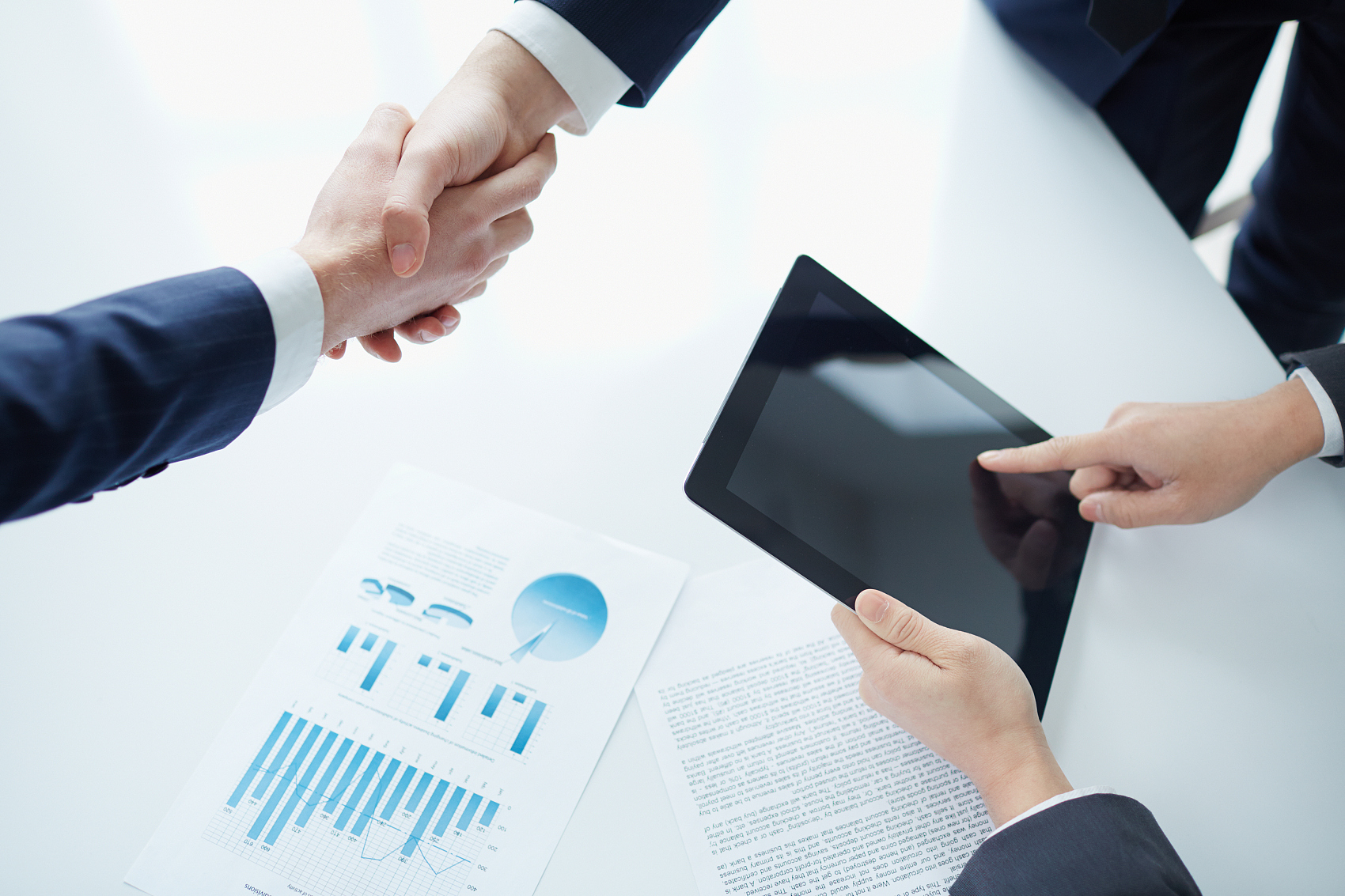 博富特认为：一个好的培训课程起始于一个好的设计,课程设计注重培训目的、培训对象、逻辑关系、各章节具体产出和培训方法应用等关键问题。
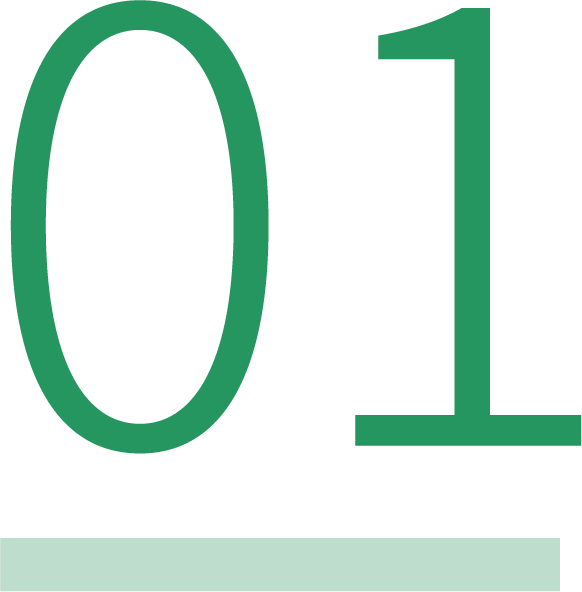 填报依据
1.《中华人民共和国噪声污染防治法》（中华人民共和国主席令第104号）2.《排污许可管理条例》（中华人民共和国国务院令第736号）3.《排污许可证申请与核发技术规范工业噪声》(HJ 1301-2023)4.《关于开展工业噪声排污许可管理工作的通知》（环办环评 [2023] 14号）
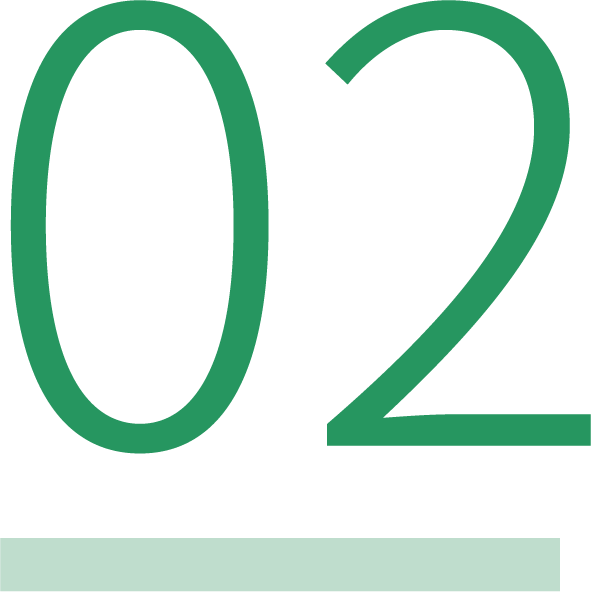 实施范围
按照《国民经济行业分类》(GB/T 4754) 属于工业行业（行业门类为B、C、D）的，且依据《固定污染源排污许可分类管理名录（2019年版）》（以下简称《名录》）属于第3至99类应当纳入排污许可管理的排污单位。
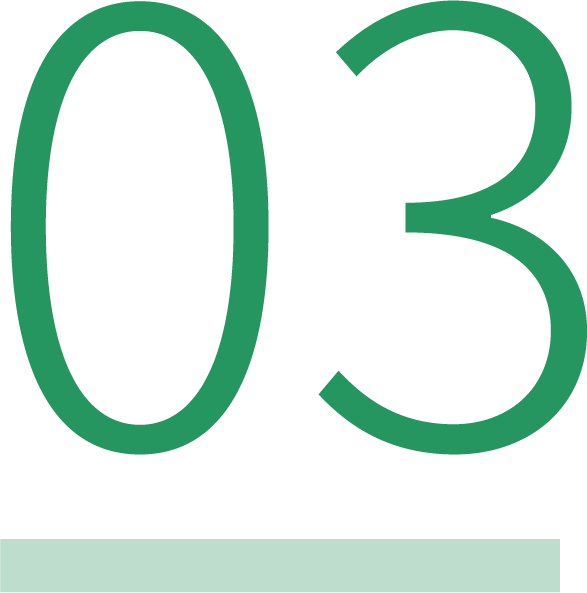 实施时间排污单位应于2025年前完成工业噪声纳入排污许可证管理相关工作。对于实施范围内首次申请排污登记或排污许可证的单位，应在排污登记表或排污申请表中填报工业噪声管理相关内容。已持有排污许可证的排污单位可在2025年前通过延续（现有排污许可证届满的）、重新申请、变更排污许可证，增加工业噪声排污许可管理事项。已纳入排污登记的排污单位，可在排污登记表延续或变更时增加工业噪声管理要求。
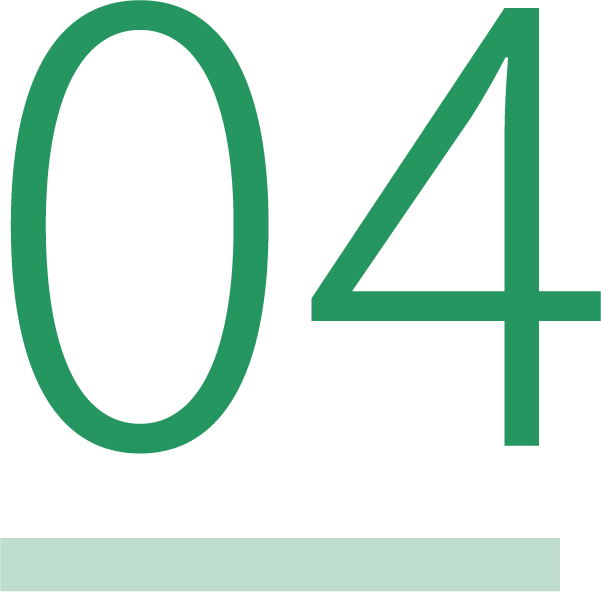 填报程序1.进入平台输入http://permit.mee.gov.cn/permitExt/defaults/default-index!getInformation.action 网址进入全国排污许可证管理信息平台。
2.点击“网上申报”
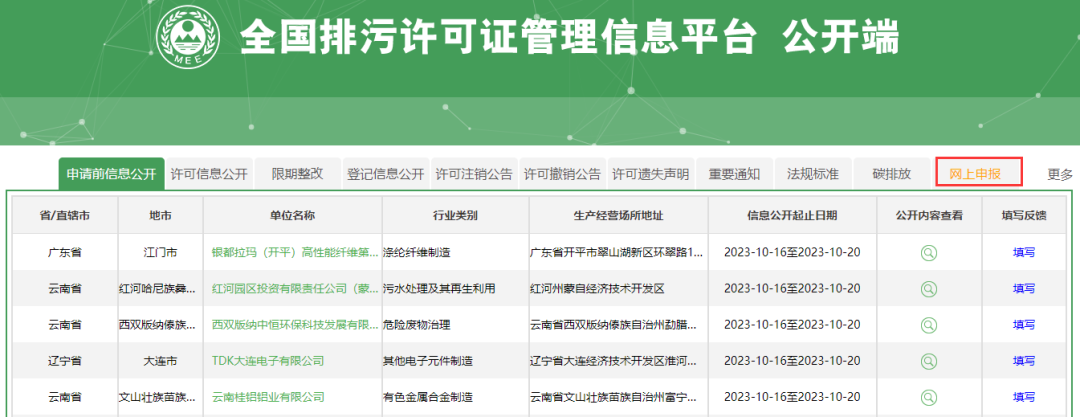 3.输入账号和密码，进入填报模块
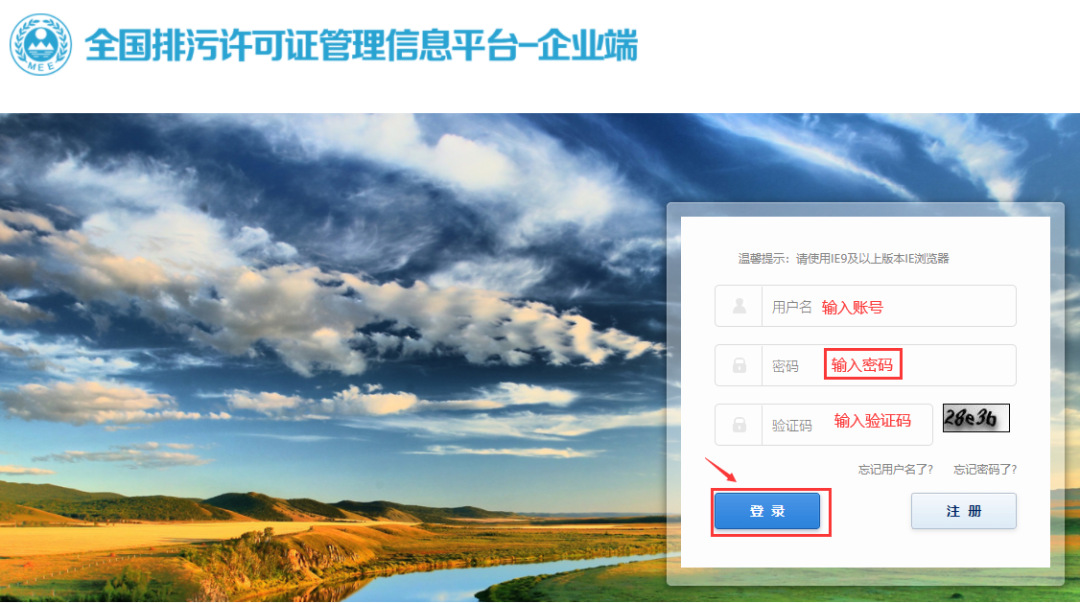 4.选择许可证业务类别
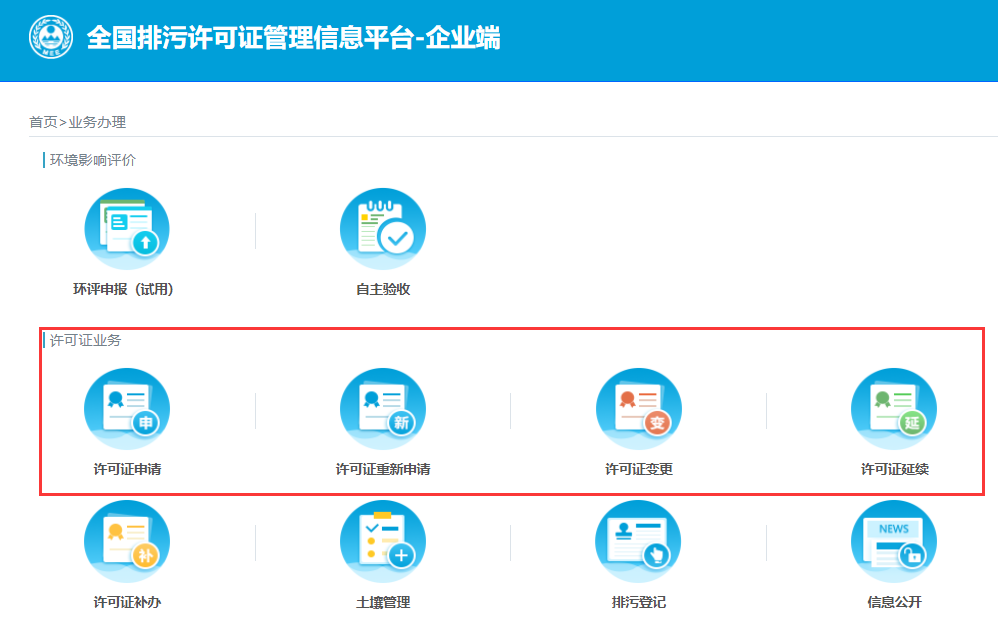 5.选择工业噪声排放信息模块，点击右上角“添加”按钮，逐项填写
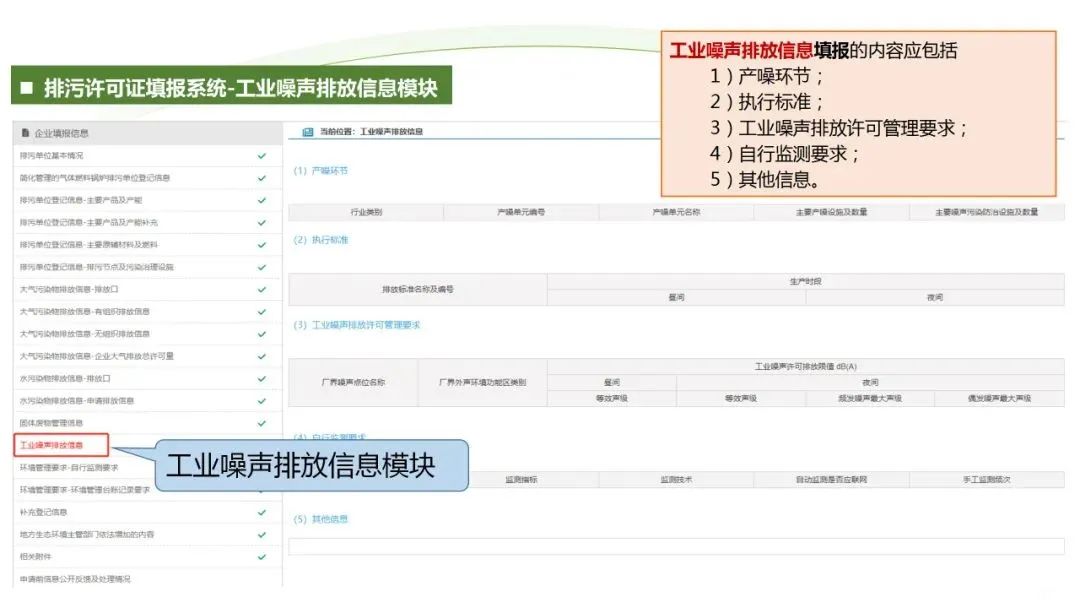 5.选择工业噪声排放信息模块，点击右上角“添加”按钮，逐项填写
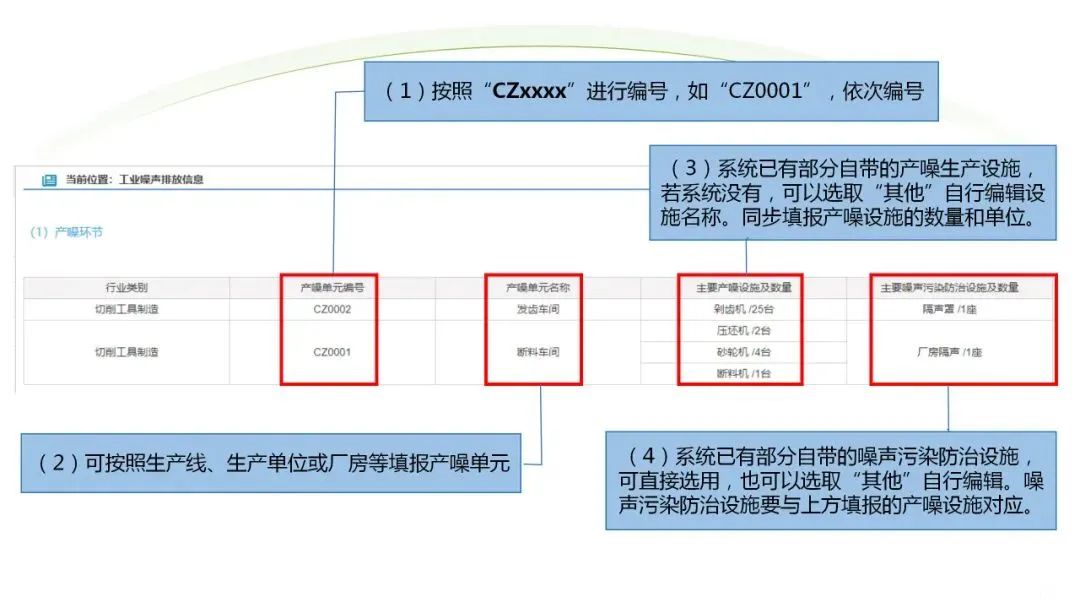 5.选择工业噪声排放信息模块，点击右上角“添加”按钮，逐项填写
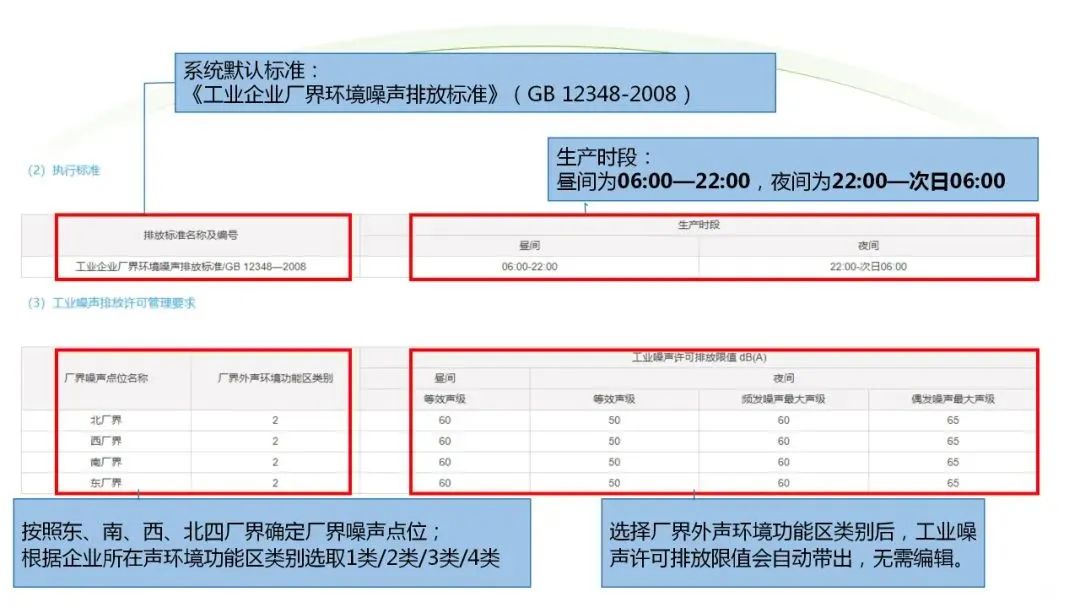 5.选择工业噪声排放信息模块，点击右上角“添加”按钮，逐项填写
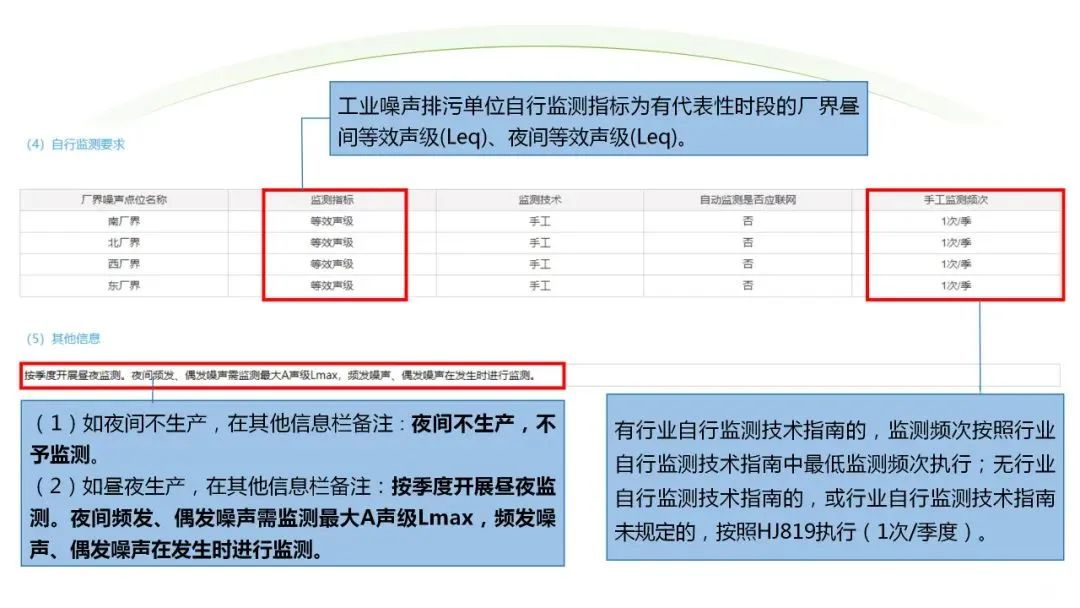 5.选择工业噪声排放信息模块，点击右上角“添加”按钮，逐项填写
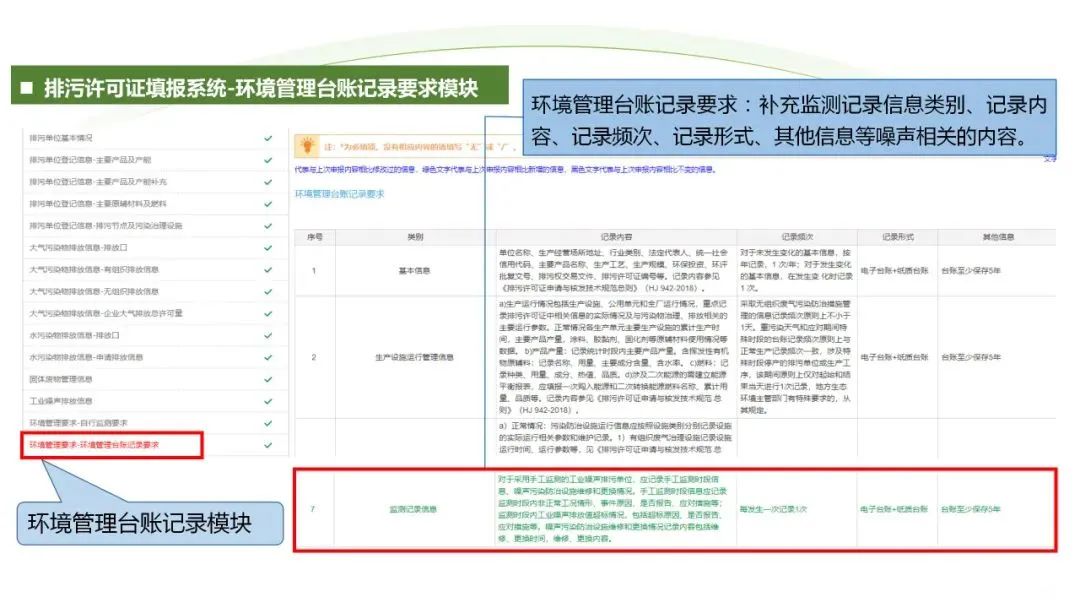 5.选择工业噪声排放信息模块，点击右上角“添加”按钮，逐项填写
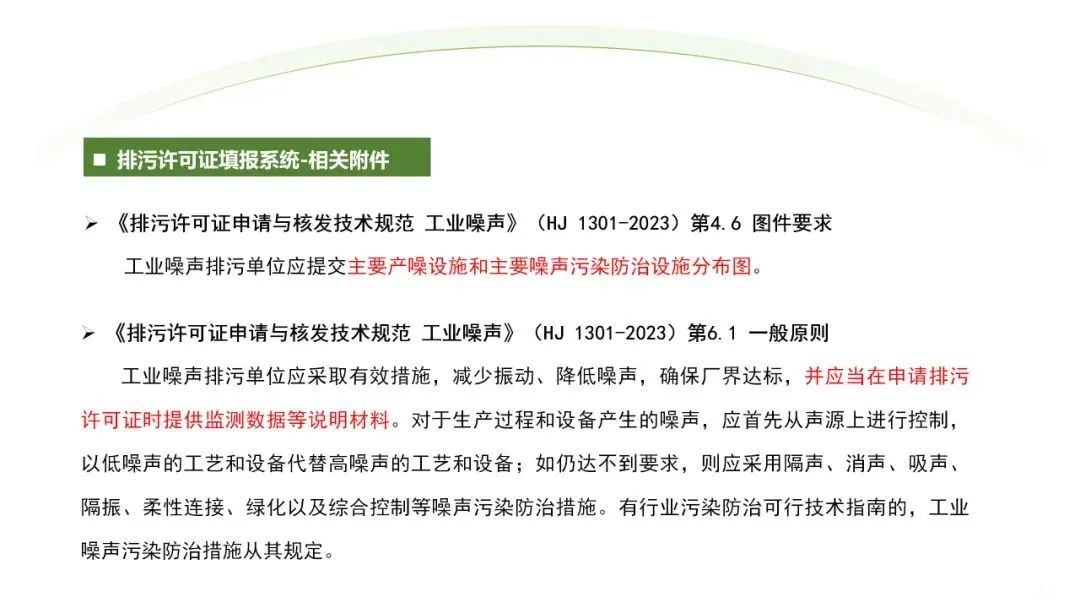 6.登记表填报、变更流程
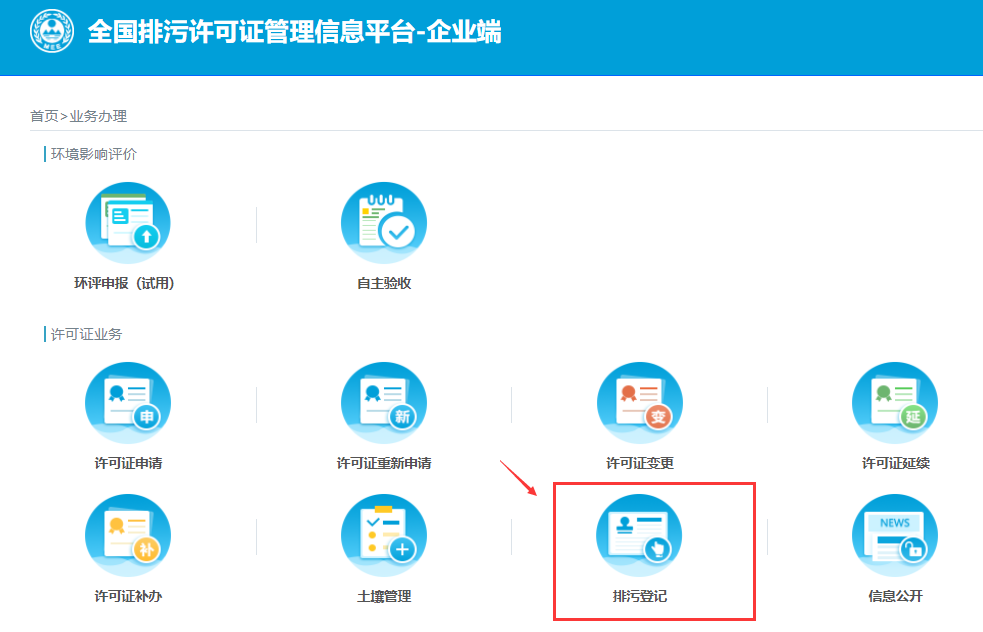 6.登记表填报、变更流程
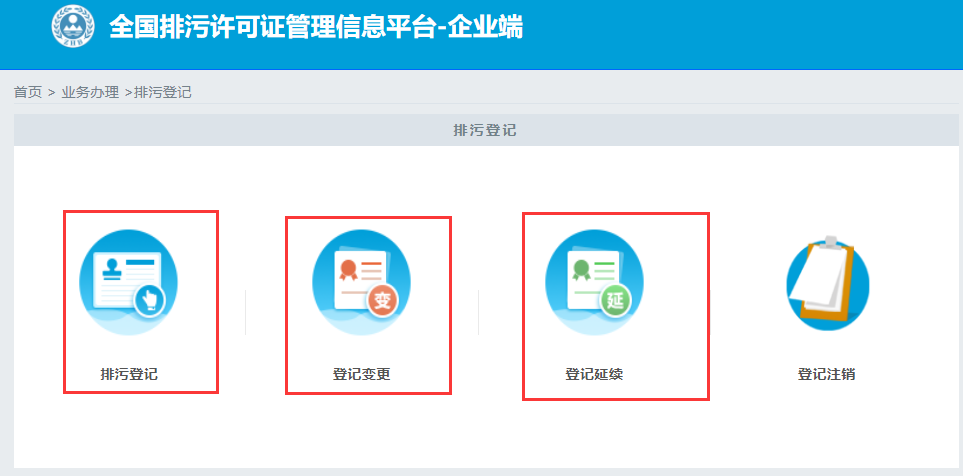 6.登记表填报、变更流程
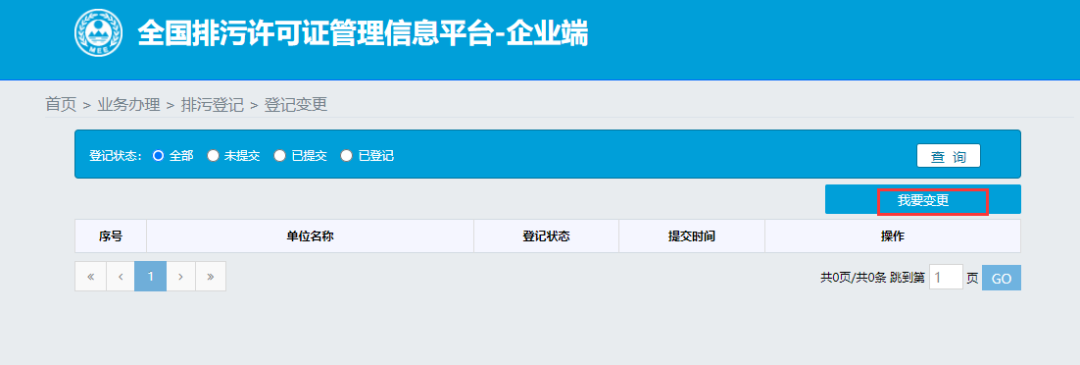 6.登记表填报、变更流程
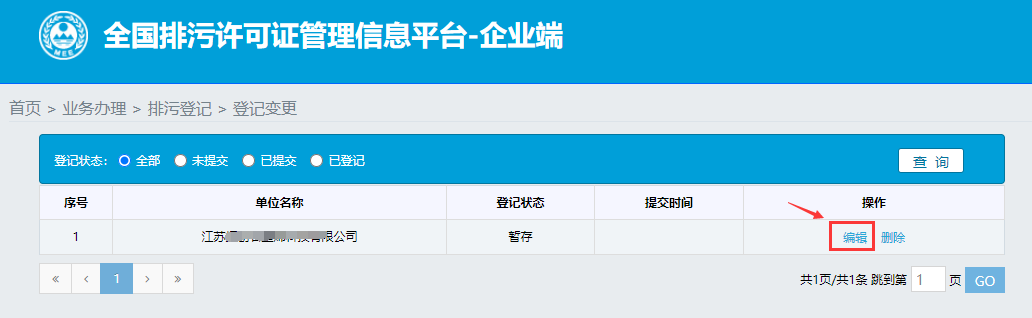 6.登记表填报、变更流程
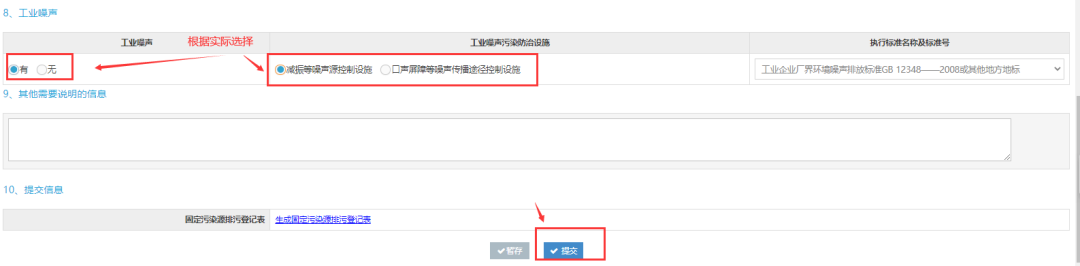 感谢聆听
资源整合，产品服务
↓↓↓
公司官网 | http://www.bofety.com/
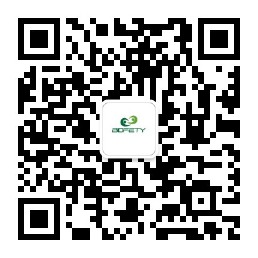 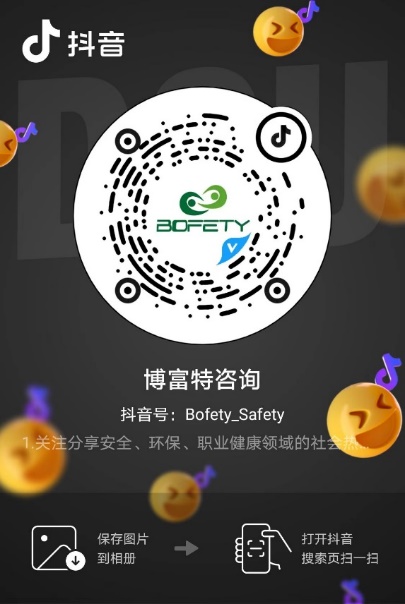 如需进一步沟通
↓↓↓
联系我们 | 15250014332 / 0512-68637852
扫码关注我们
获取第一手安全资讯
抖音
微信公众号